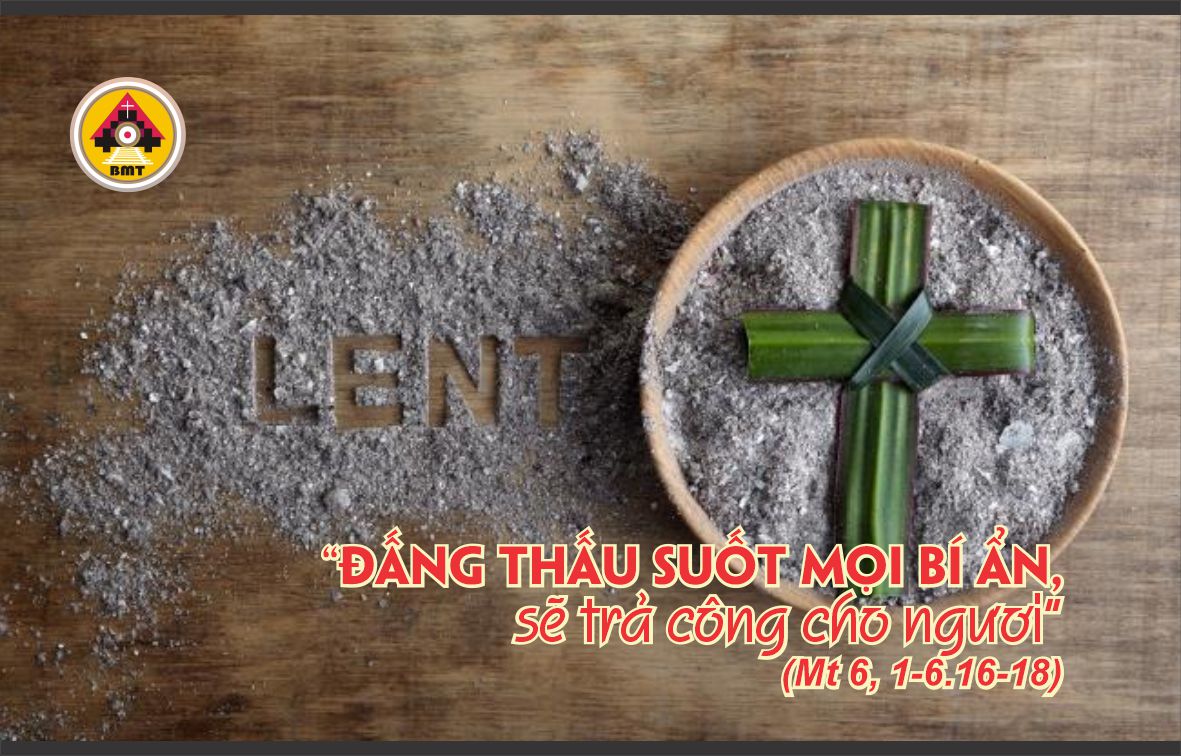 THỨ TƯ LỄ TRO
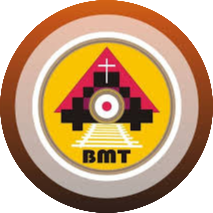 Ca nhập lễLạy Chúa, Chúa yêu thương mọi loài, và không ghét bỏ bất cứ vật gì Chúa đã tác thành, Chúa nhắm mắt làm ngơ trước tội lỗi loài người để họ ăn năn sám hối và tha thứ cho họ, vì Chúa là Thiên Chúa chúng tôi.
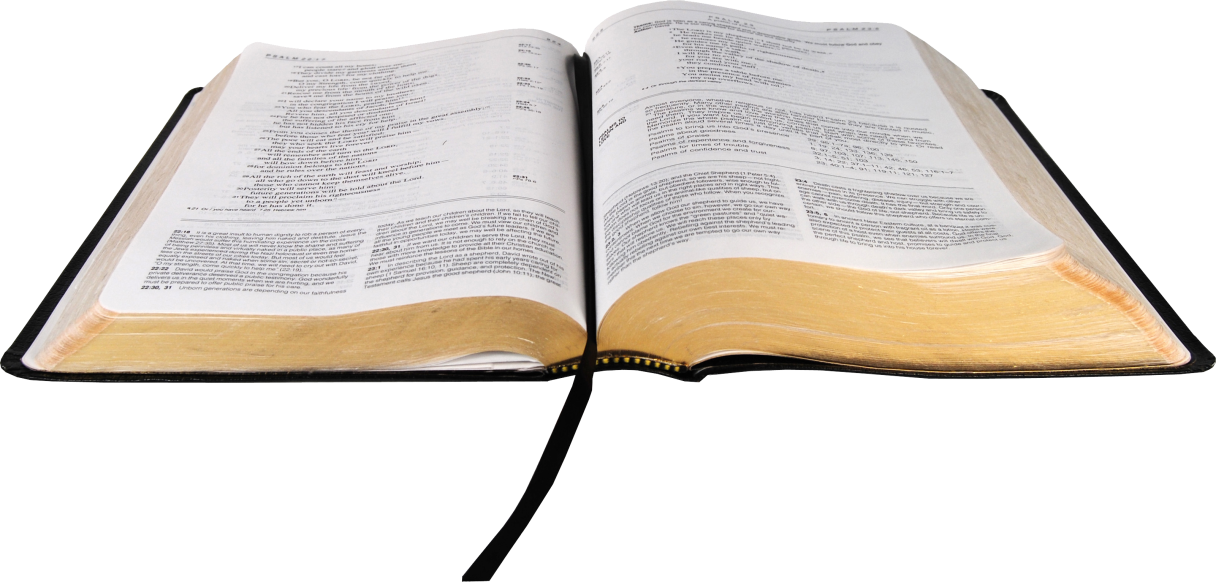 Bài Ðọc I: Ge 2, 12-18
Trích sách Tiên tri Giô-en.“Hãy xé tâm hồn chứ đừng xé áo các ngươi”.
Ðáp Ca: Tv 50, 3-4. 5-6a. 12-13. 14 và 17Ðáp: Lạy Chúa, nguyện thương con theo lòng nhân hậu Chúa
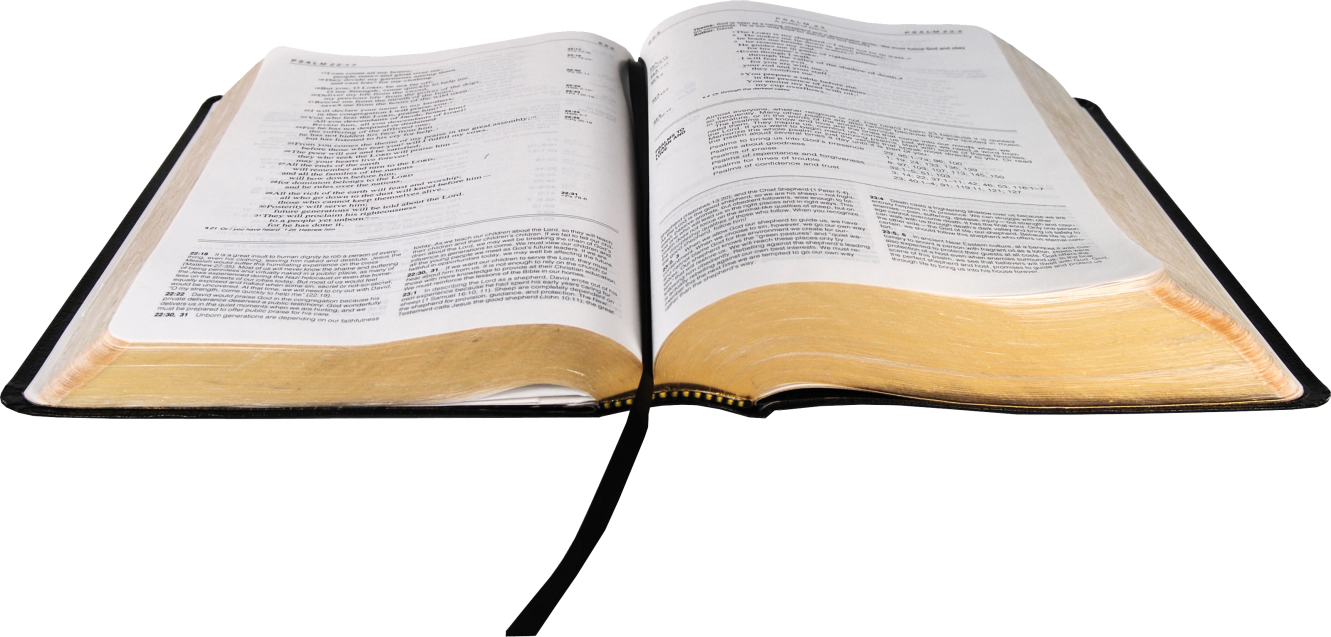 Bài Ðọc II: 2 Cr 5, 20 – 6,2“Hãy làm hoà cùng Chúa đi… Bây giờ là cơ hội thuận tiện”.
Câu Xướng Trước Phúc Âm:
Ôi lạy Chúa, xin tạo cho con quả tim trong sạch. Xin ban lại cho con niềm vui ơn cứu độ.
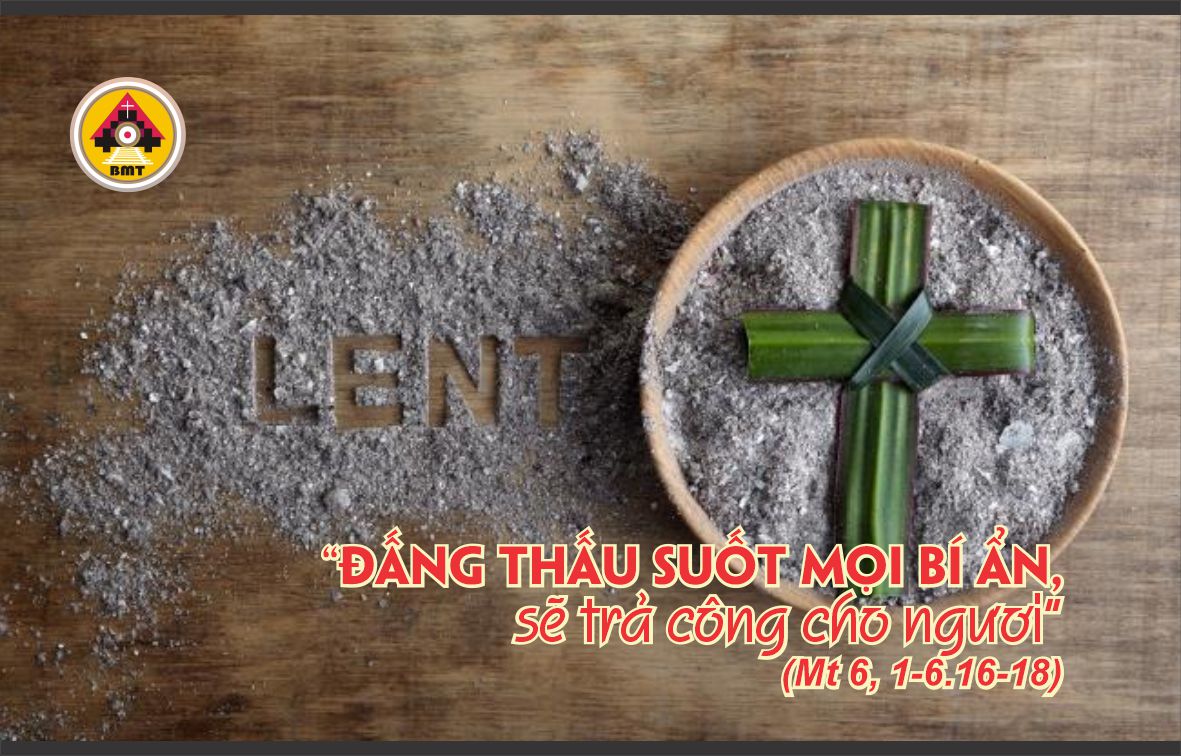 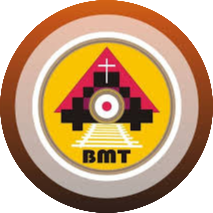 PHÚC ÂM: Mt 6, 1-6. 16-18
LÀM PHÉP TR0
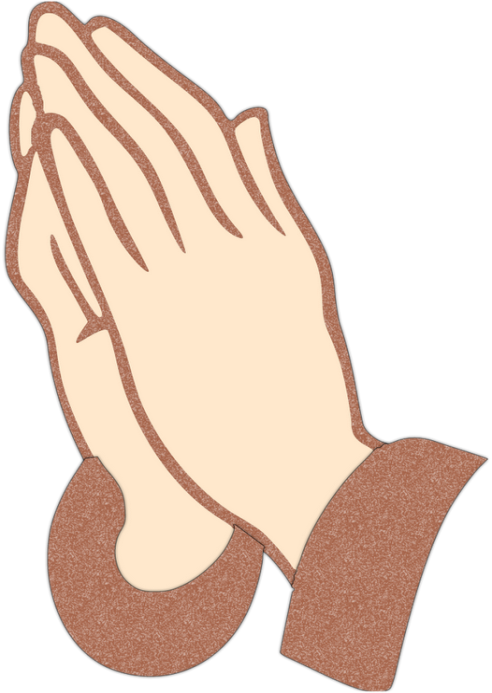 LỜI NGUYỆN TÍN HỮU
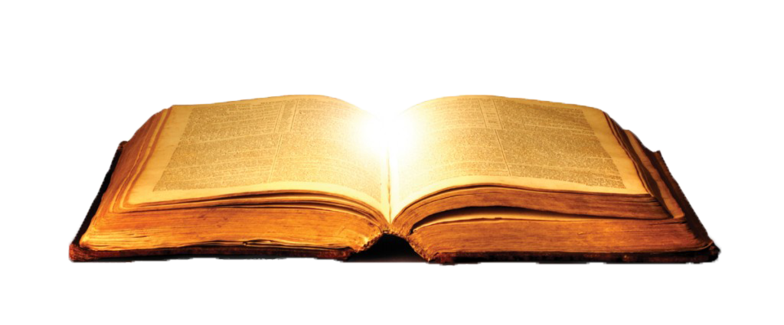 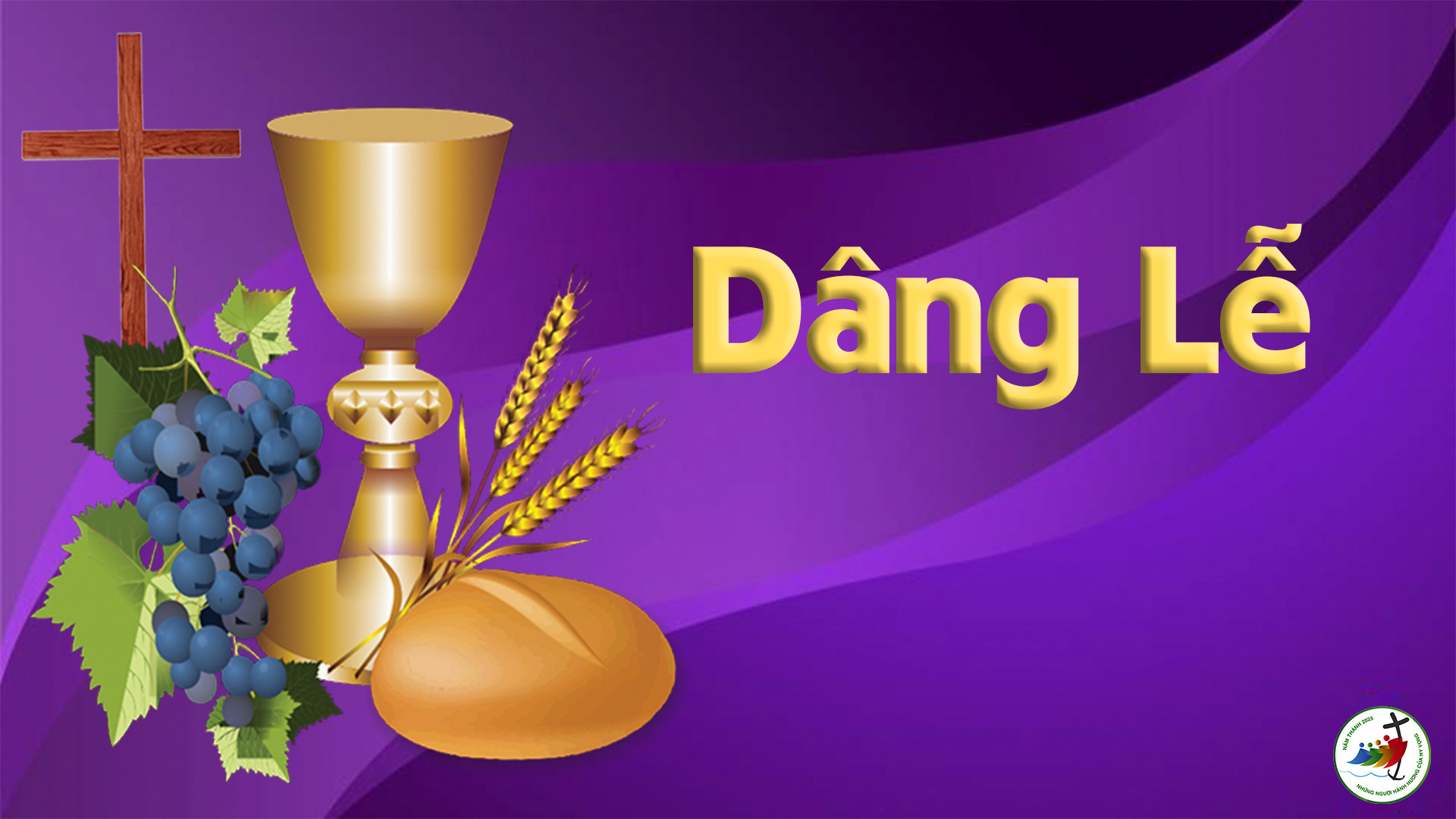 Ca Hiệp Lễ Ai ngày đêm suy ngẫm luật Chúa, sẽ đâm hoa kết quả đúng mùa.
Ca Kết Lễ
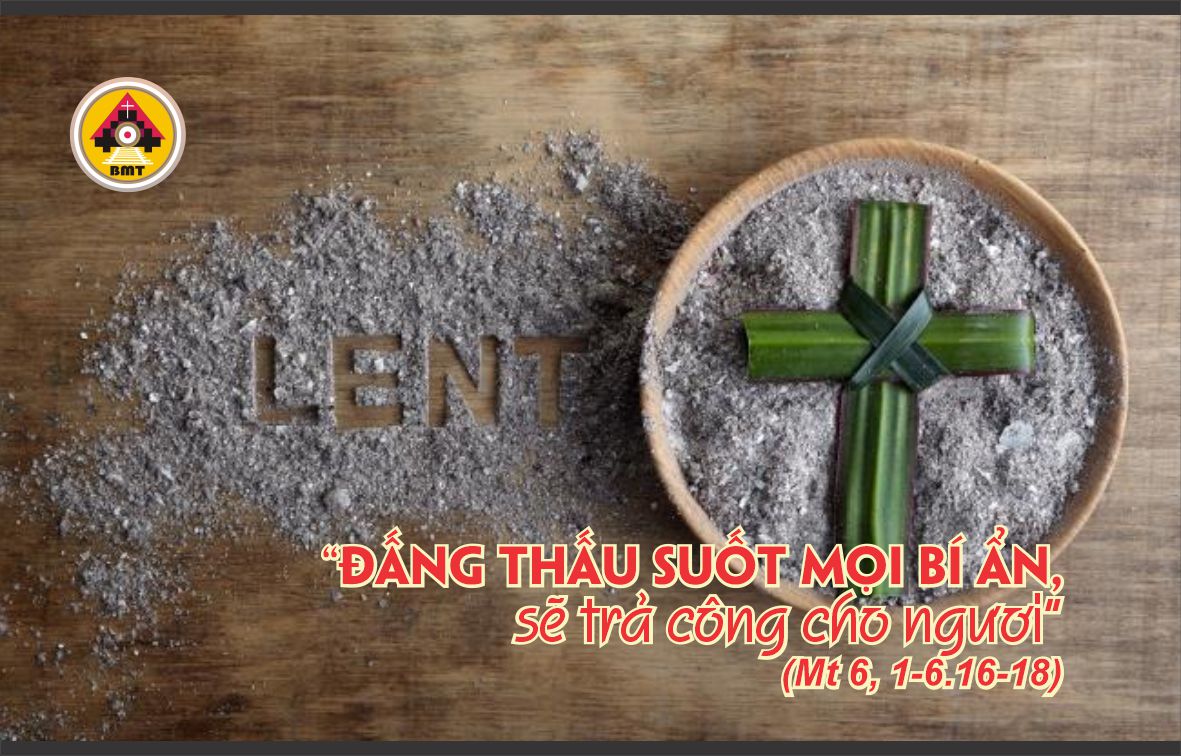 THỨ TƯ LỄ TRO
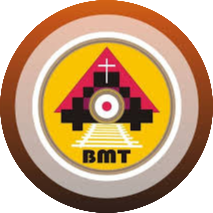